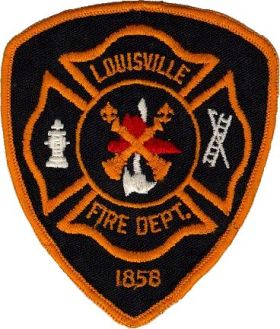 1960 Triple LODDLouisville (KY) FD
December 17, 1960
Death by Smoke Inhalation
Multiple Sources – newspapers.com
supportingheroes.org
2545 S. Third
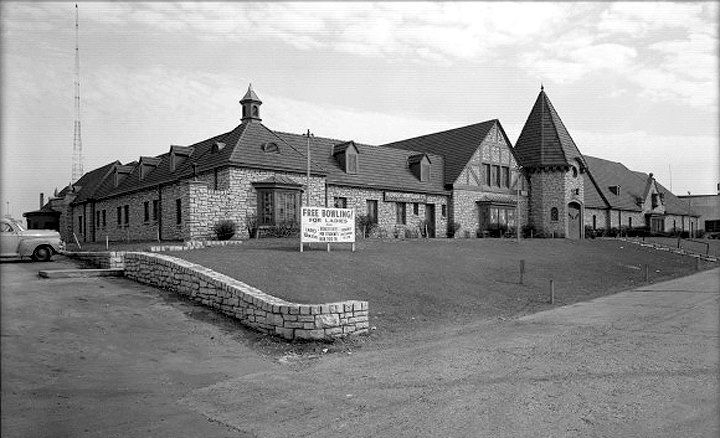 2 stories w/attic
40 lane bowling alley
Restaurant
Coffee shop
Night club
Bar
Mortgage company office
Historiclouisville.weebly.com
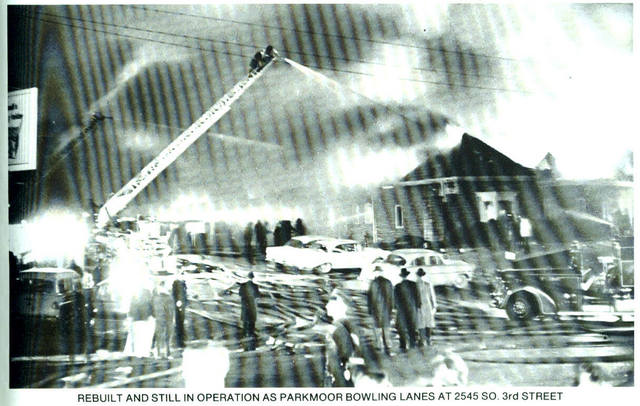 Fire breaks out at 1925 hrs. on the grill at the Parkmoor Recreation Center, 2545 S. Third.
Owner fails in attempt to extinguish fire before calling LFD. First alarm at 1926 hrs.
“Only a little smoke was visible from the roof upon arrival…” 
Additional alarms sounded at 1932 hrs., 1938 hrs., with three special alarms sounded between 1938 hrs. and 2003 hrs.  
Fire was contained within an hour by 14 of 17 engines, 2 of 3 ladders, and 2 of 4 quads in LFD’s frontline companies.
Louisville, KYDecember 17, 1960
1st Alarm
Engines 16 and 18, Quad 8, Battalion 3*
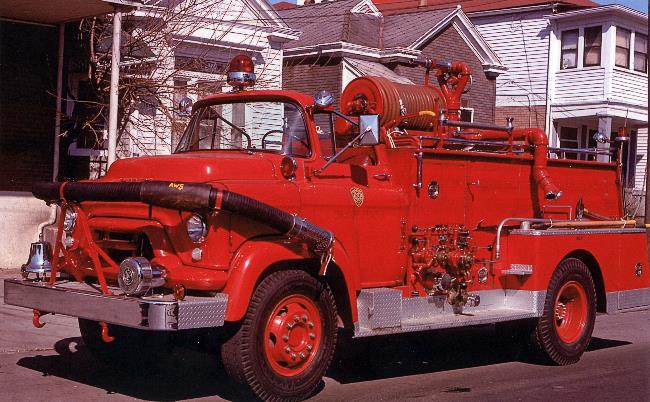 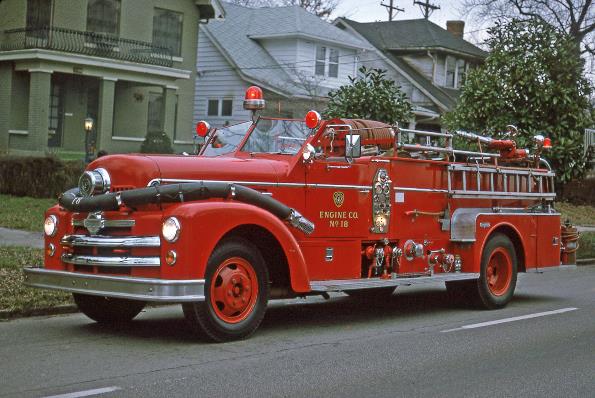 *Captain Buren was Battalion 3 
*Sergeant Wilson was Battalion 3 Aide
(Both were scheduled to be off but were working for others.)
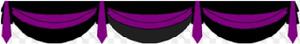 Engine 16
Engine 18
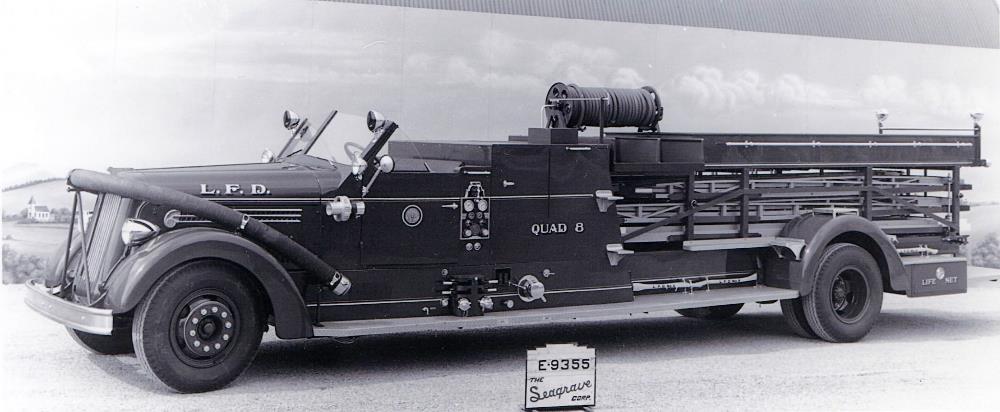 3 special alarms called
Quad 8
(Firefighter Pryor’s Company)
Photos, alarm information and member company assignments courtesy Kent Parrish
www.kentuckyfiretrucks.com
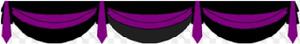 2nd Alarm
Engines 6, 7, and 8, Truck 3, Battalion 2
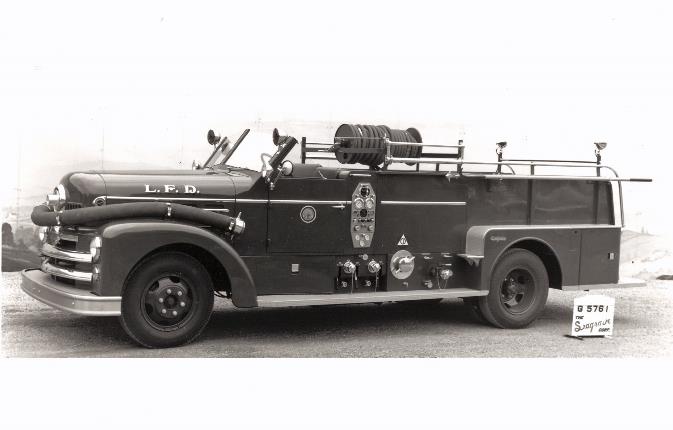 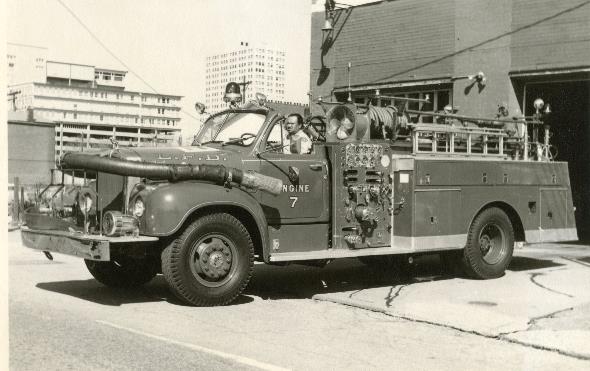 Photos, alarm information and member company assignments courtesy Kent Parrish
www.kentuckyfiretrucks.com
Engine 6
Engine 7
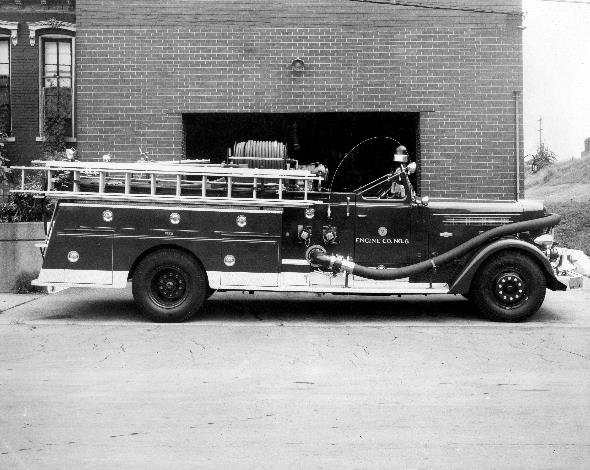 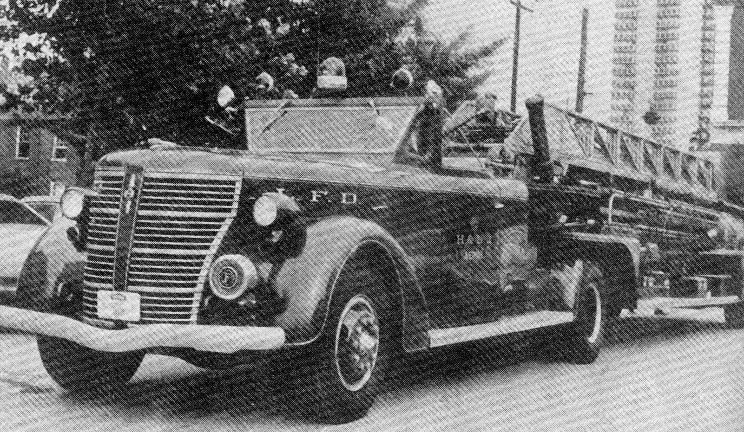 Engine 8
Truck 3
(Sgt. Wilson’s normal assigned company)
3rd AlarmEngines 9, 1, and 5, Quad 9Battalion 1
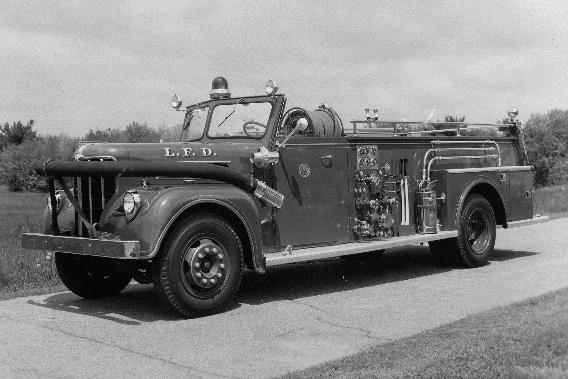 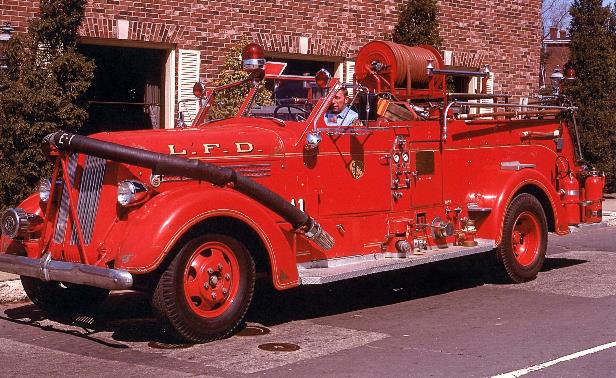 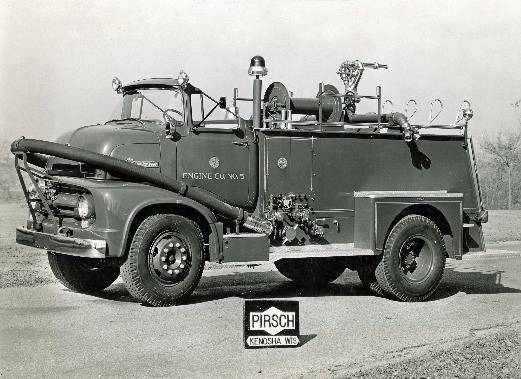 Engine 9
Engine 1
Engine 5
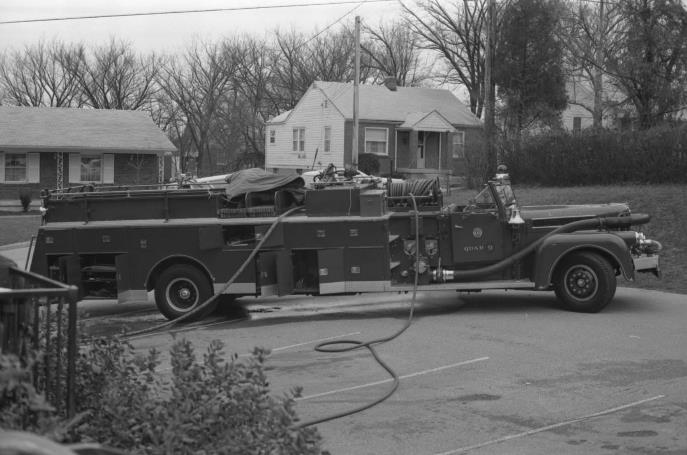 Photos, alarm information and member company assignments courtesy Kent Parrish
www.kentuckyfiretrucks.com
Quad 9
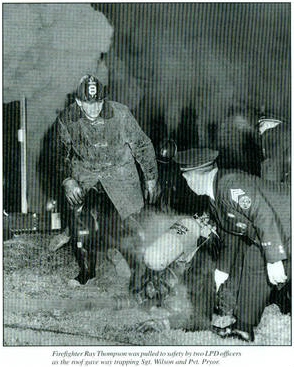 A backdraft occurred, overcoming Captain Buren and trapping Sergeant Wilson and Firefighter Pryor.
6 other firefighters were injured. 
Captain Buren died on the way to the hospital at 2010 hrs.
Sergeant Wilson was found at 2215 hrs.
Firefighter Pryor was found at 0200 the next day. 
The fire was believed to have extended from the grill into a large attic space where it built up an excessive amount of heat and became ventilation limited.
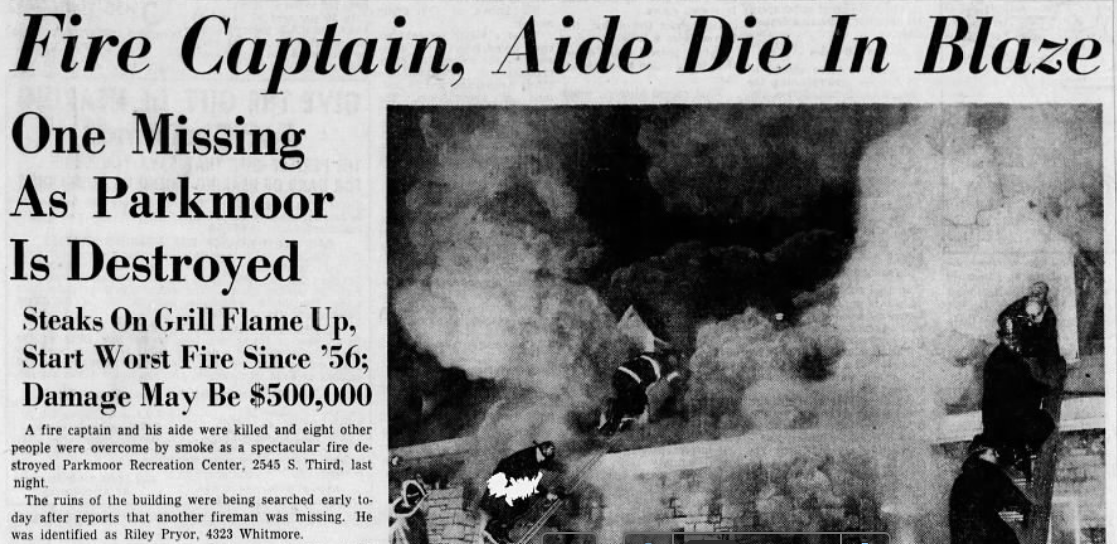 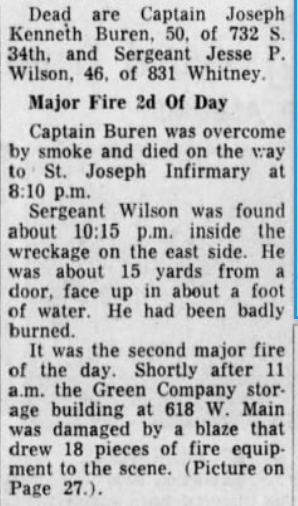 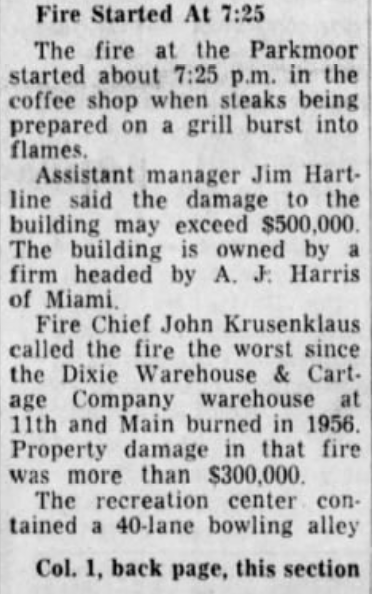 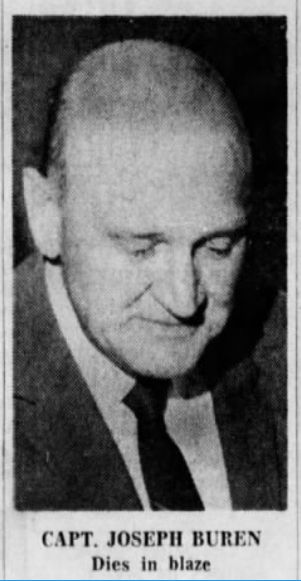 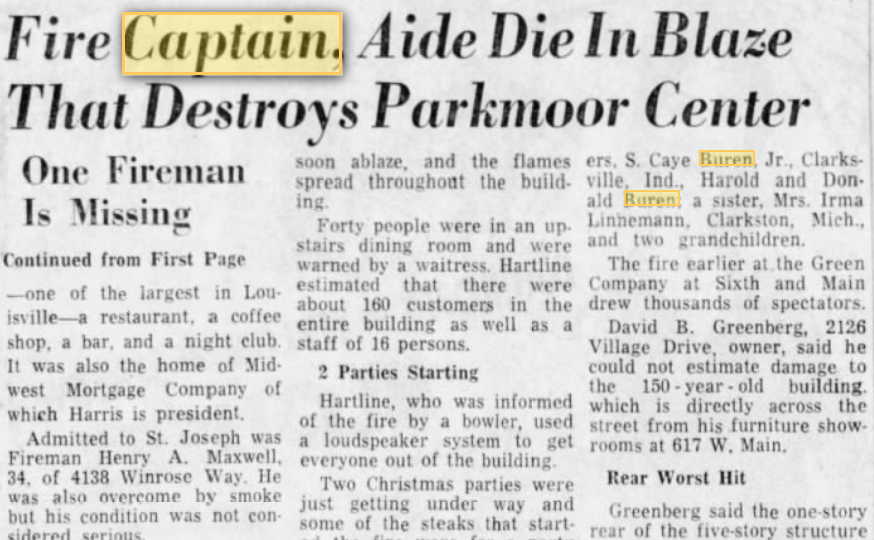 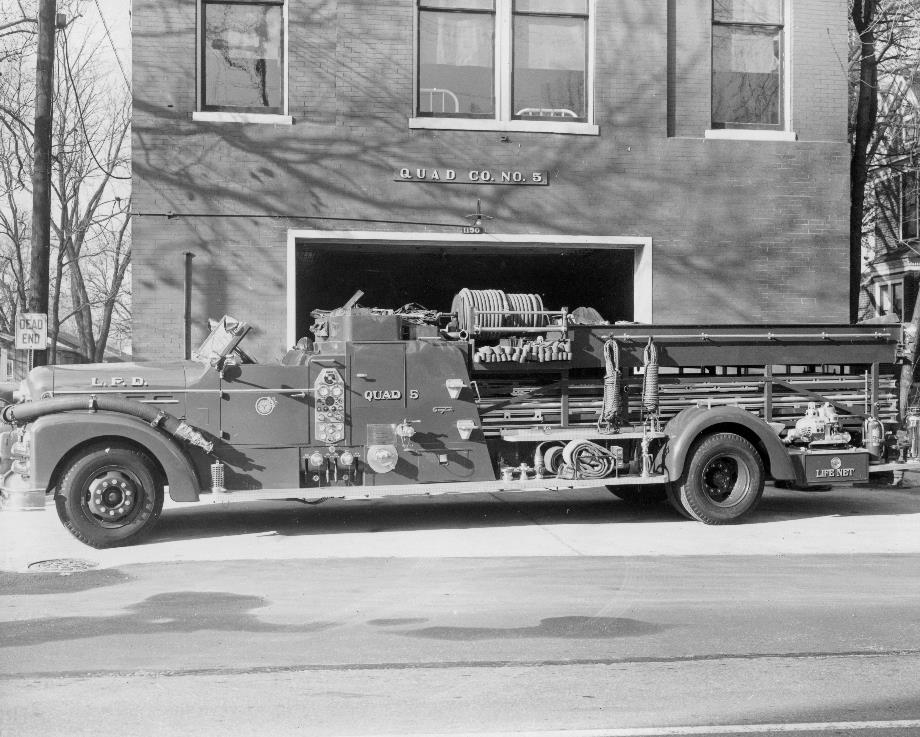 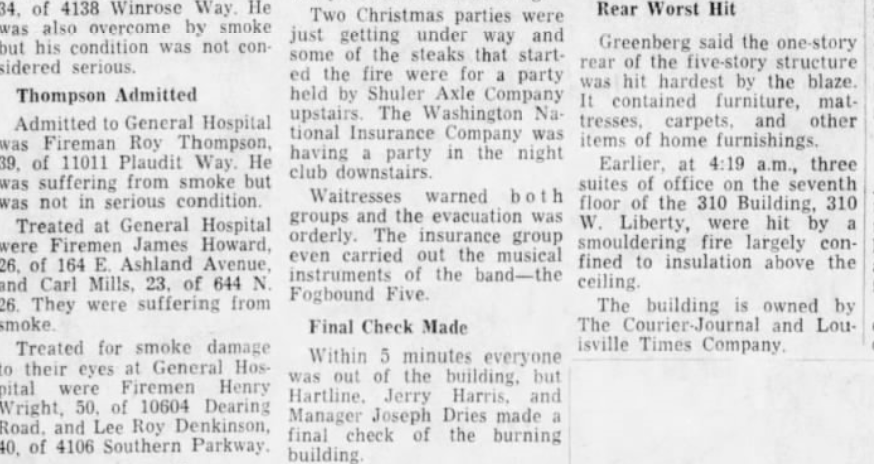 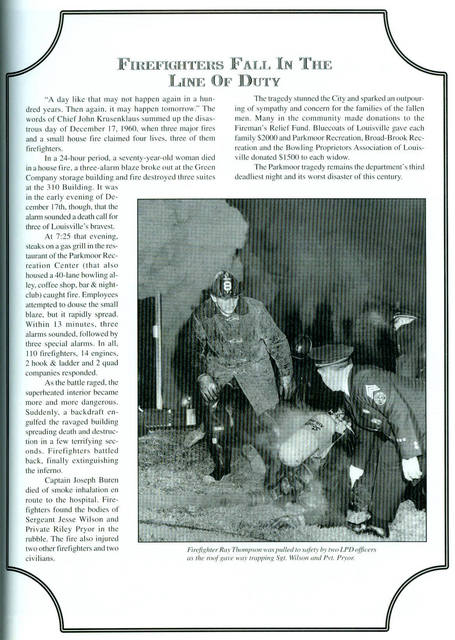 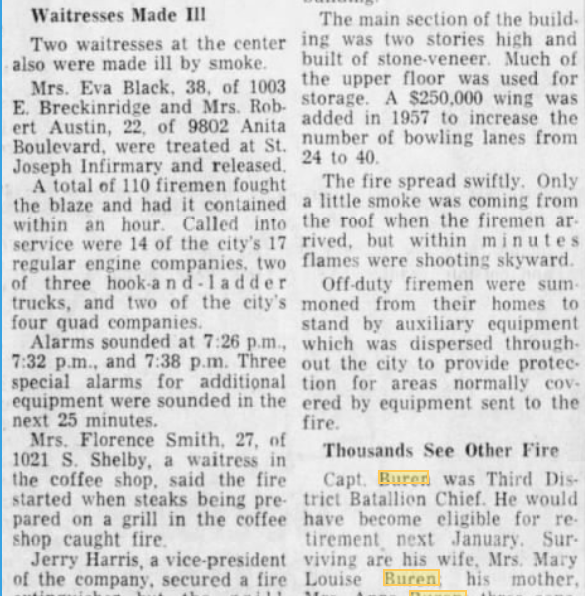 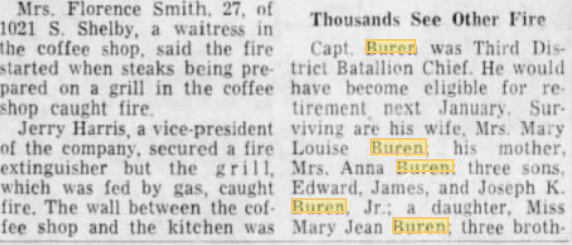 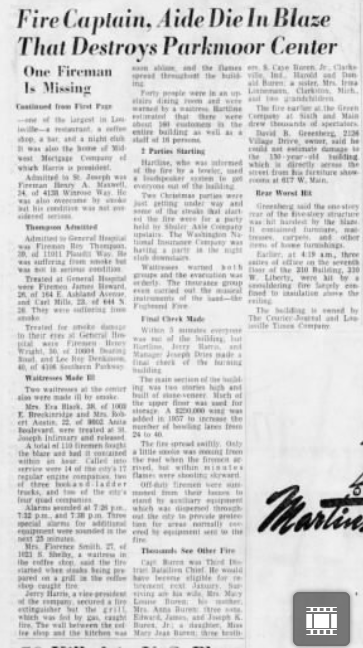 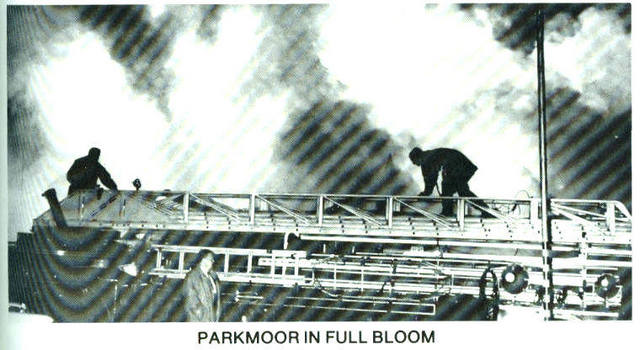 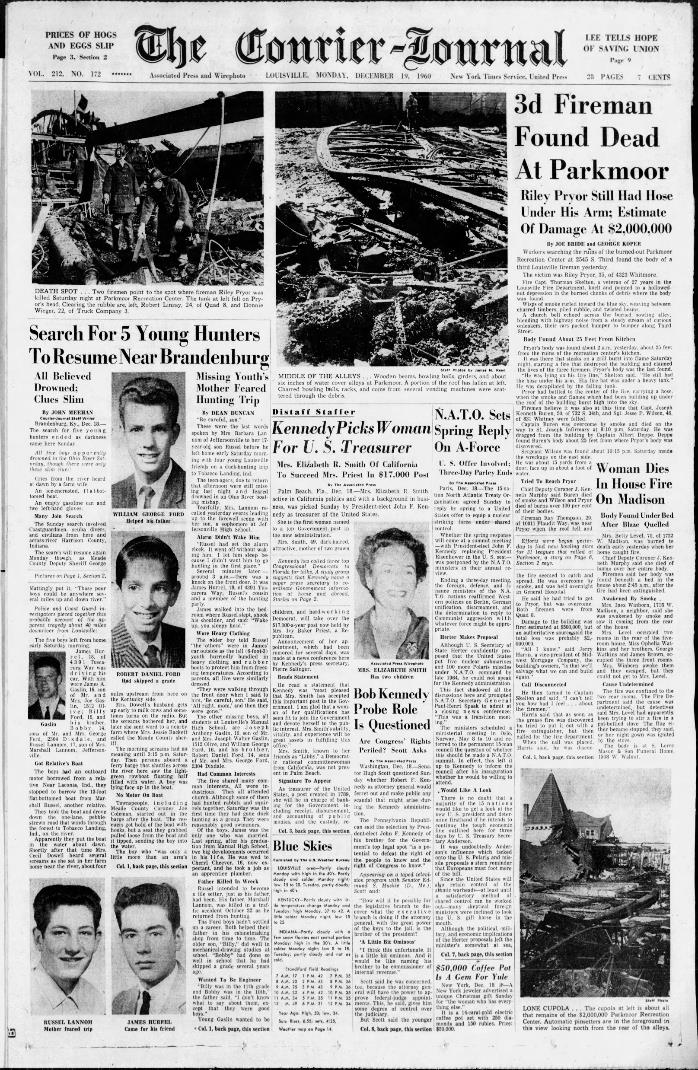 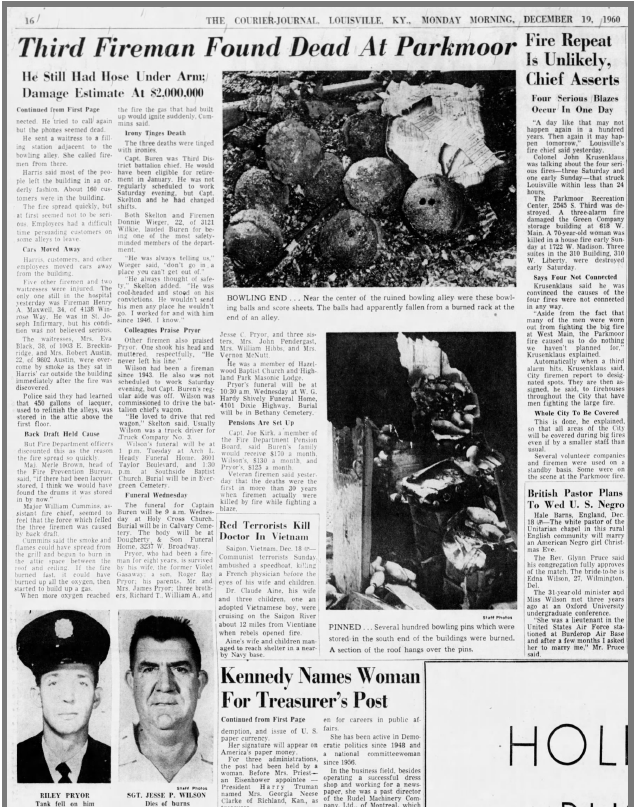 Click on images to expand and read article.
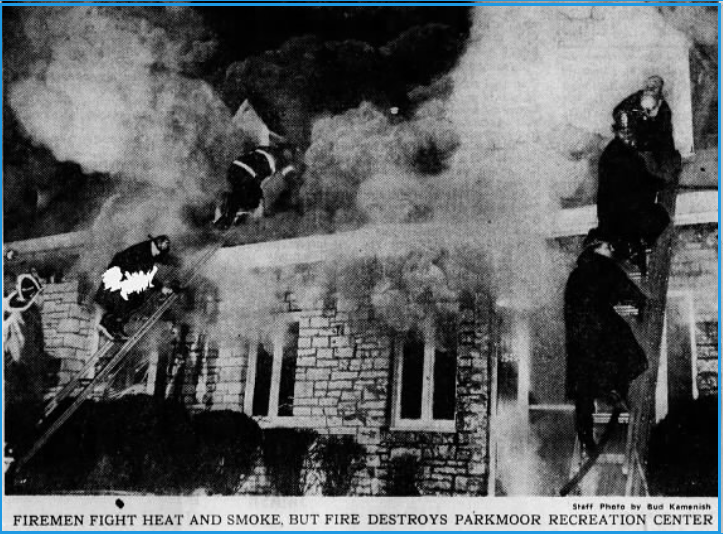 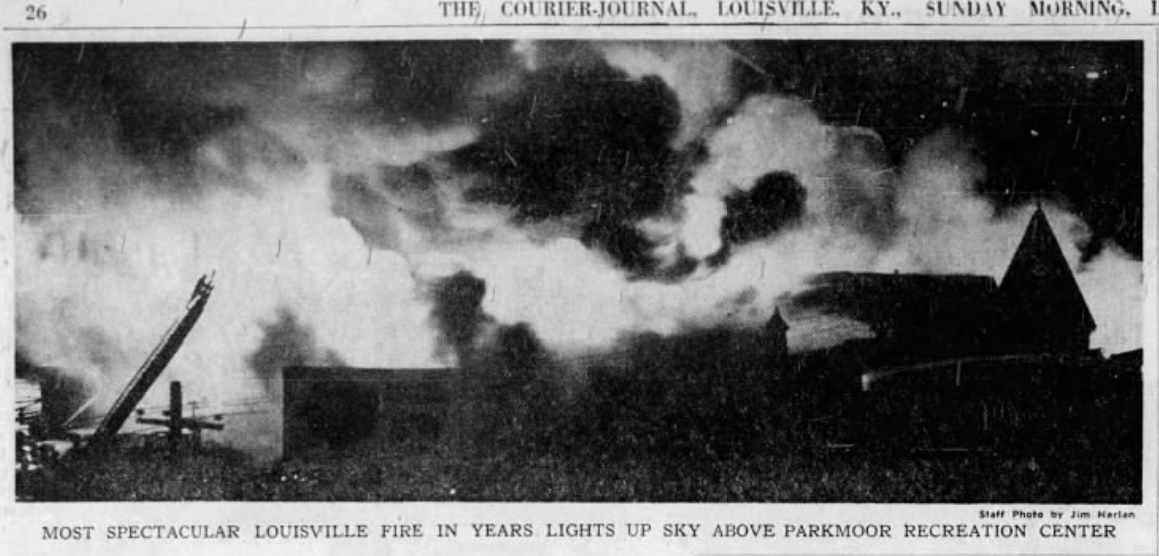 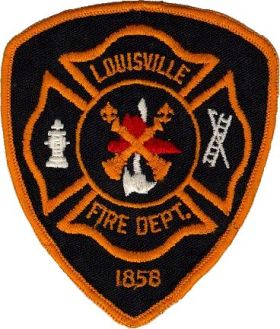 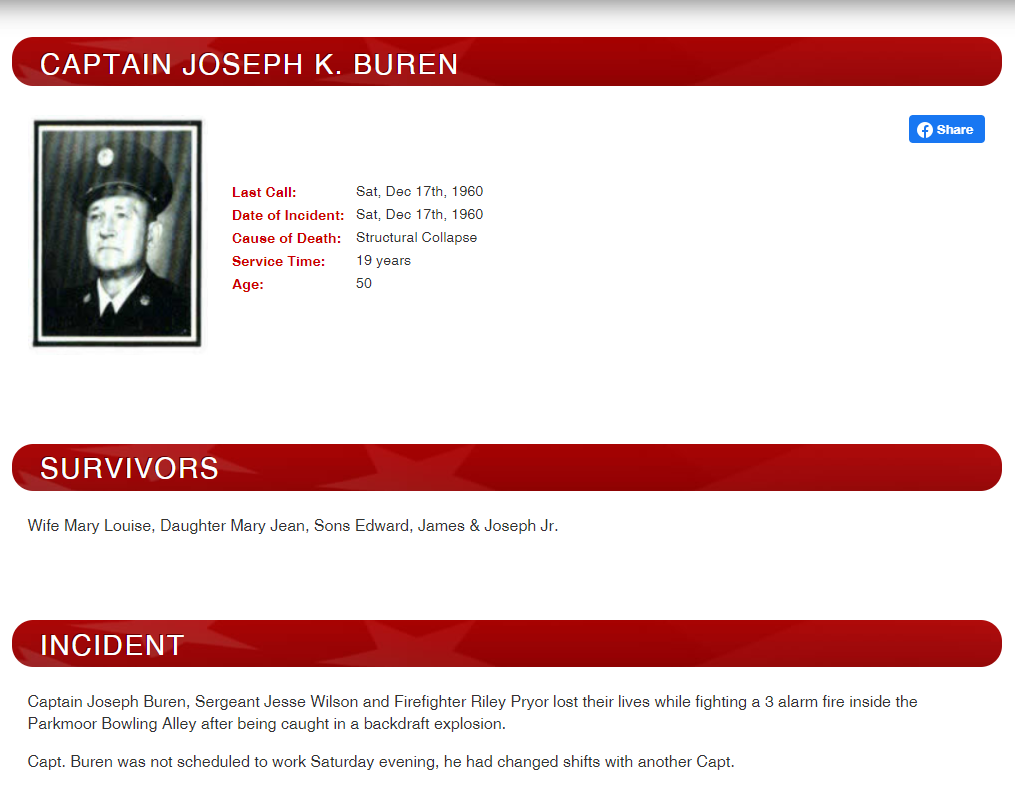 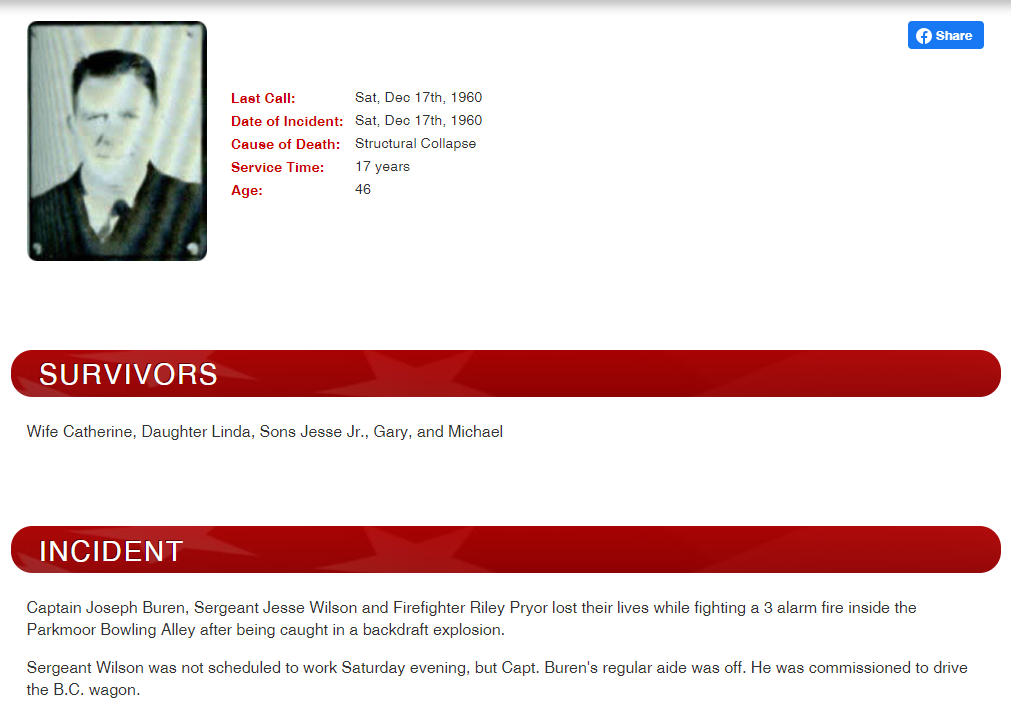 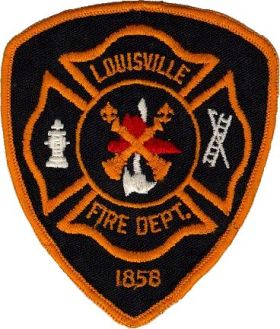 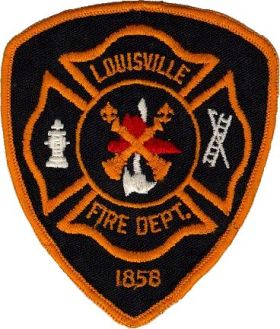 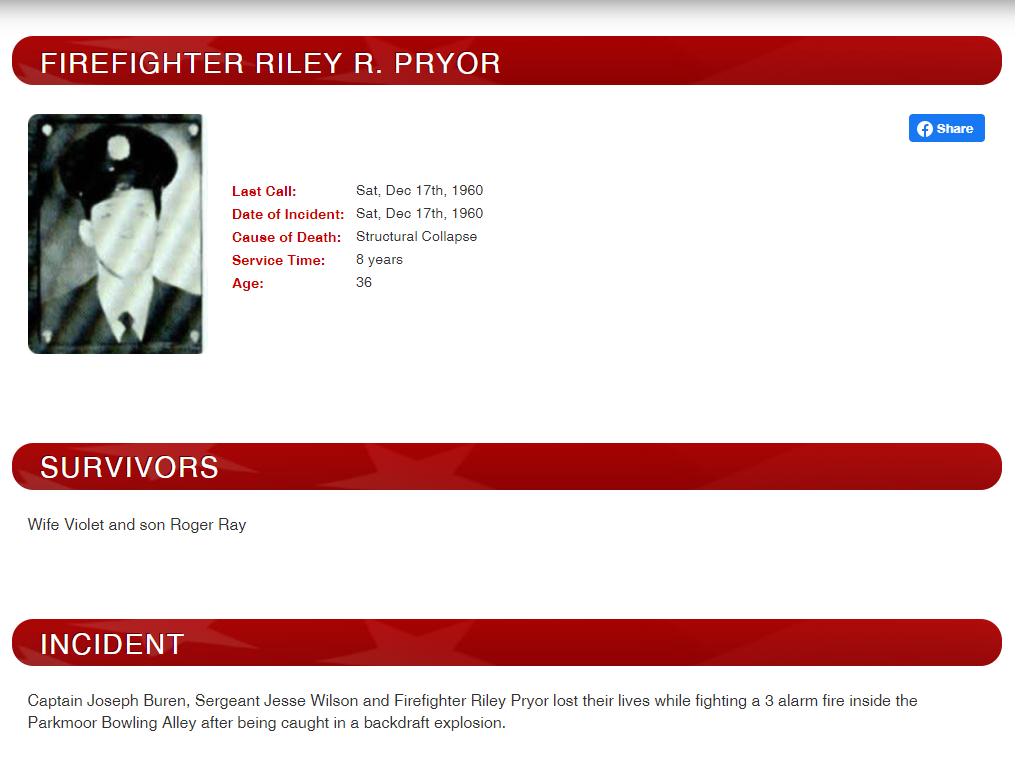 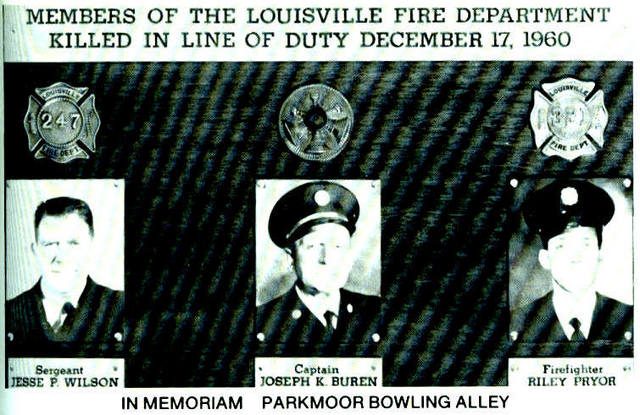 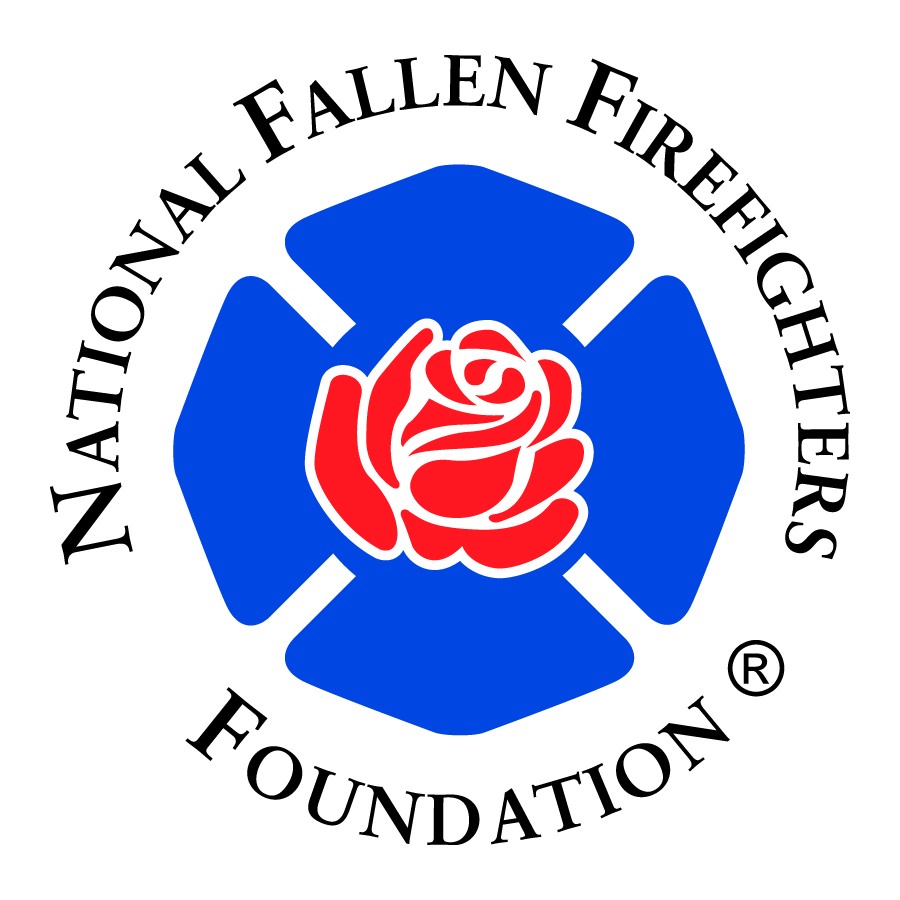 This presentation was produced 
as part of the 
National Fallen Firefighters Foundation’s 
Project Roll Call
honoring fallen firefighters from the memorial park’s Walk of Honor® 

Rest in Peace
 Captain Buren, Sergeant Wilson and Firefighter Pryor